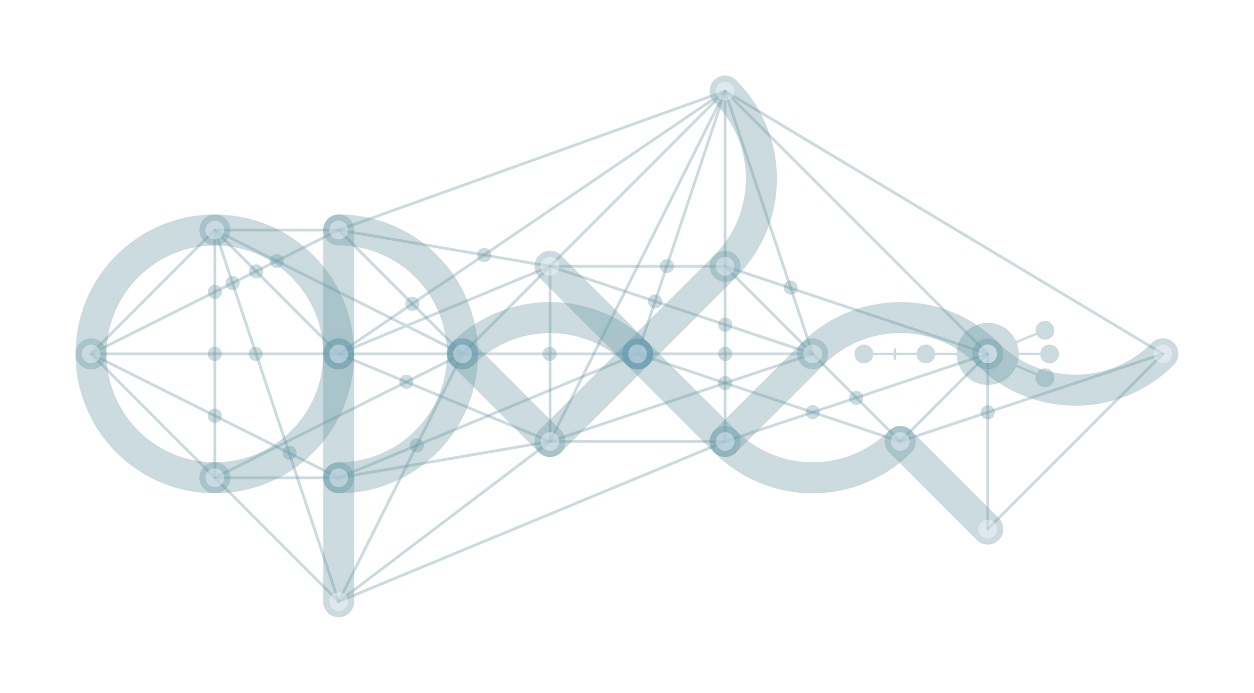 Seminář pro žadatele o finanční podporu OP VVV výzva 
Mezinárodní mobilita výzkumných pracovníků – MSCA-IF
Praha, 25. července 2017


Mgr. Filip Týc


Praha, 15.  listopadu 2016
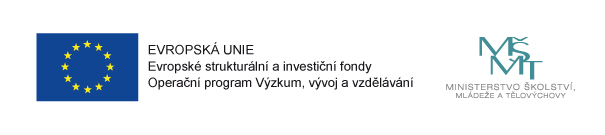 Obsah semináře
Podporované aktivity výzvy 
Struktura projektu
Další důležité informace k výzvě
Cílové skupiny
Indikátory
Užitečné odkazy
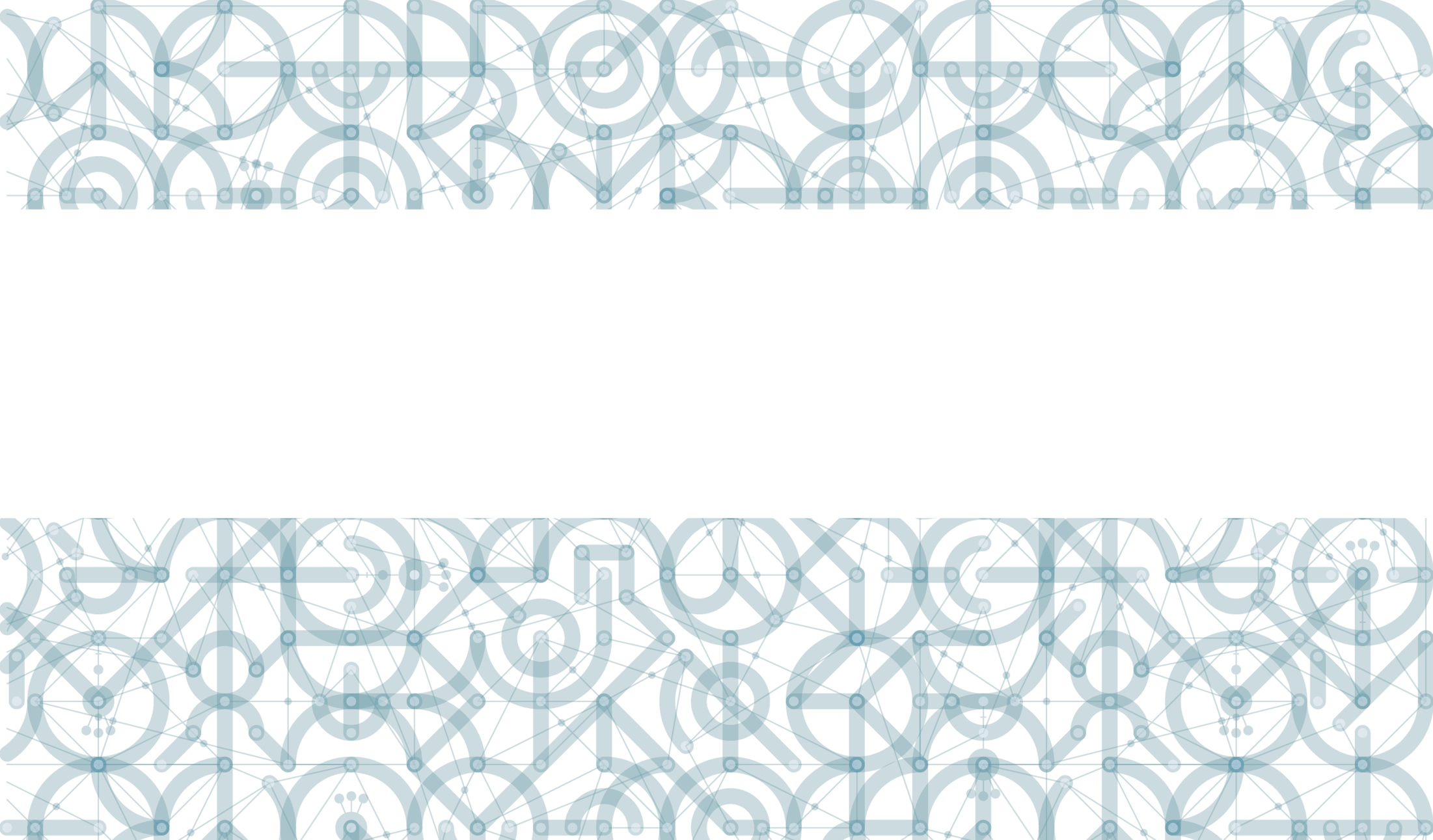 VÝZVA MEZINÁRODNÍ MOBILITA VÝZKUMNÝCH PRACOVNÍKŮ – MSCA-IF
Cíle výzvy
Podpora profesního růstu výzkumných pracovníků, podpora kvalitního výzkumu, vzdělávání pro praxi, rozvoj komunikace a spolupráce

Rozvoj lidských zdrojů ve výzkumu formou podpory kvalitních projektů schválených na evropské úrovni z Horizon 2020, Marie Skłodowska-Curie Actions, které jsou uvedené v „no-money“ seznamu.
Oprávnění žadatelé
Subjekty splňující definici organizace pro výzkum a šíření znalostí dle Rámce pro státní podporu výzkumu, vývoje a inovací (2014/C 198/01)
[Speaker Notes: Žadatelé musí mít sídlo na území ČR.
Každý žadatel je oprávněn předložit nejvýše jednu žádost o podporu.
Organizační složky státu nejsou oprávněnými žadateli.]
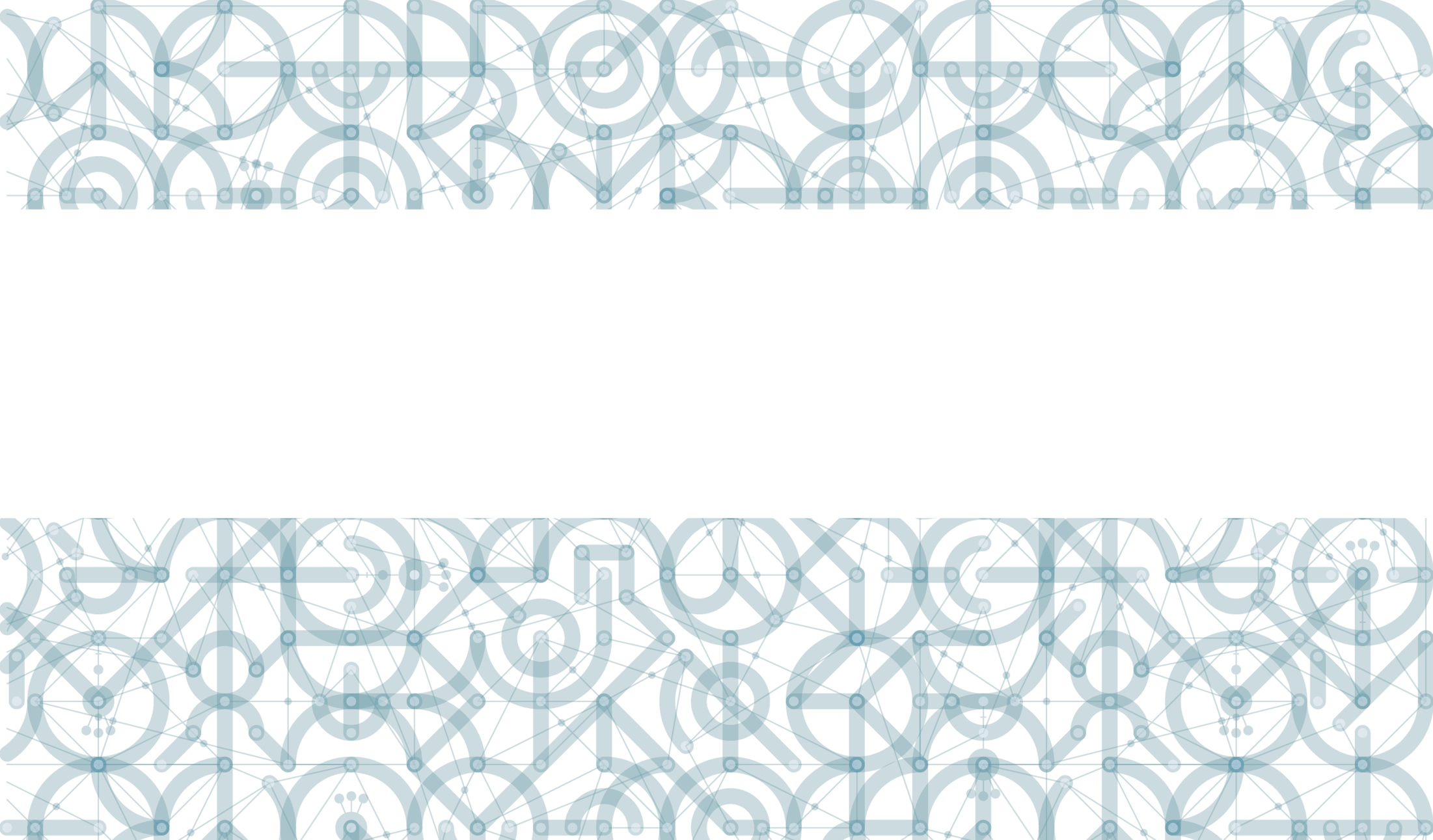 OPRÁVNĚNÉ AKTIVITY
Věcné zaměření
Výzva podporuje kvalitní projekty, které byly v letech 2015 a/nebo 2016 předloženy do výzvy Horizon 2020, Marie Skłodowska-Curie Actions – Individual Fellowships – European Fellowships (H2020–MSCA-IF–2015, H2020–MSCA-IF–2016), byly Evropskou komisí hodnoceny kladně, ale nemohly být z důvodu nedostatku finančních prostředků podpořeny a dostaly se tedy na tzv. seznam „no money“ projektů. Výzva podporuje pouze projekty European Fellowships. 

Žádost obsahující takový projekt se nesmí obsahově lišit od žádosti schválené v Horizonu 2020 – MSCA-IF včetně zachování hostitelské organizace.
Příjezdy do ČR
Aktivita č. 1: Podpora „no money“ projektů MSCA – příjezdy do ČR


Výjezdy z ČR

Aktivita č. 2: Podpora „no money“ projektů MSCA – výjezdy z ČR


Podpůrný nástroj: Podpora rodiny výzkumného pracovníka
[Speaker Notes: Délka mobility (tj. čistého pracovního pobytu výzkumného pracovníka) se musí pohybovat v rozmezí minimálně 12 měsíců a maximálně 24 měsíců. Žadatel/příjemce má povinnost začít realizaci všech jednotlivých mobilit do 6 měsíců od vydání právního aktu o poskytnutí/převodu podpory.]
Rozdíly mezi výzvou OP VVV a výzvou MSCA-IF Horizon 2020
Oprávněným žadatelem/příjemcem ve výzvě Mezinárodní mobilita výzkumných pracovníků – MSCA-IF je vždy organizace pro výzkum a šíření znalostí dle definice Rámce pro státní podporu výzkumu, vývoje a inovací (2014/C 198/01) se sídlem na území ČR. 
Projekt bude ve výzvě Mezinárodní mobilita výzkumných pracovníků – MSCA-IF realizován formou individuálního projektu se zjednodušeným vykazováním nákladů. 
Žadatel/příjemce ve výzvě Mezinárodní mobilita výzkumných pracovníků – MSCA-IF je povinen spolufinancovat projekt dle metodiky Pravidla spolufinancování Evropských strukturálních a investičních fondů v programovém období 2014–2020. 
Náklady na jednotlivé mobility jsou stanoveny dle zařazení jednotlivých výzkumných pracovníků na juniorskou či seniorskou pozici.
Výzkumný pracovník musí být ve výzvě Mezinárodní mobilita výzkumných pracovníků – MSCA-IF zaměstnancem žadatele/příjemce. 
Ve všech aktivitách výjezdů z ČR je nutné realizovat povinnou návratovou fázi v délce 6 měsíců.
[Speaker Notes: O dobu mateřské a rodičovské dovolené, dlouhodobé nemoci (více než 90 dní), ošetřování člena rodiny (více než 90 dní), předatestační přípravy a vojenské služby se může uvedená doba prodloužit.]
Aktivita č. 1: Podpora „no money“ projektů MSCA – příjezdy do ČR
Cílem aktivity je přenos zahraničních zkušeností do výzkumné organizace prostřednictvím zapojení kvalitních výzkumných pracovníků ze zahraničí do výzkumných týmů v ČR. Dlouhodobým cílem je internacionalizace výzkumu.

Výzkumný pracovník musí být průběhu trvání mobility zaměstnán na plný úvazek v organizaci příjemce s místem výkonu práce na území ČR.
Povinné činnosti v průběhu realizace Aktivity č. 1
Výzkumný pracovník je povinen se aktivně účastnit konference / semináře / workshopu apod., organizovaných institucí příjemce, a to minimálně jedné v průběhu každých 6 měsíců mobility. 

délka trvání mobility 12 měsíců – minimálně dvě účasti na takovýchto akcí délka trvání mobility 18 měsíců – minimálně tři účasti na takovýchto akcí délka trvání mobility 24 měsíců – minimálně čtyři účasti na takovýchto akcí
Aktivita č. 2: Podpora „no money“ projektů MSCA – výjezdy z ČR
Cílem aktivity je podpořit kvalitní výzkumné pracovníky z české výzkumné organizace v jejich dalším profesním růstu prostřednictvím nabývání zkušeností v zahraničí. Dlouhodobým cílem je rozvoj vysílající výzkumné organizace. 

Výzkumný pracovník je v pracovně-právním poměru k organizaci příjemce po celou dobu realizace mobility a návratové fáze.
Výzkumný pracovník je v době realizace mobility zaměstnán na plný pracovní úvazek (1,0).

Součástí aktivity je povinná návratová fáze v délce 6 měsíců.
Povinné činnosti v průběhu realizace Aktivity č. 2
Výzkumný pracovník je povinen se účastnit konference / semináře / workshopu apod., minimálně jednou v průběhu každých 6 měsíců mobility. 
Může se jednat o akci organizovanou jinou než hostující institucí nebo v případě, že je tato akce organizována hostující institucí, musí se jednat o mezinárodní akci. 

délka trvání mobility 12 měsíců – minimálně dvě účasti na takovýchto akcí délka trvání mobility 18 měsíců – minimálně tři účasti na takovýchto akcí délka trvání mobility 24 měsíců – minimálně čtyři účasti na takovýchto akcí
Zpráva o činnosti
Za každou realizovanou jednotku (mobilitu) předkládá příjemce měsíčně Zprávy o činnosti, která obsahuje následující kapitoly:

Popis pracovní činnosti v uvedeném měsíci
Prohlášení o nehospodářské činnosti 
Přerušení pracovní činnosti v uvedeném měsíci
Hodinová dotace započtená do bagatelní podpory


Vzor Zprávy o činnosti je uložen na stránce Přehled vzorů – přílohy monitorovacích zpráv (odkaz na konci prezentace)
[Speaker Notes: Obsah přečíst z přílohy Zpráva o činnosti]
Povinná návratová fáze
Pro aktivitu č. 2 (Výjezdy z ČR) je stanovena povinná návratová fáze mobility v délce 6 měsíců pro každou jednotlivou mobilitu. 
Návratová fáze musí začít bez zbytečného odkladu po ukončení mobility výzkumného pracovníka a je součástí realizace projektu. 
Podpořený výzkumný pracovník se musí v průběhu návratové fáze podílet na výzkumné činnosti příjemce. 
Součástí návratové fáze je i diseminace výsledků mobility pro zaměstnance/studenty příjemce (realizace minimálně jednoho semináře, workshopu, apod.). 
Výzkumný pracovník je povinen po ukončení návratové fáze vypracovat Zprávu o činnosti v návratové fázi.
[Speaker Notes: Cílem návratové fáze je přenos zkušeností získaných v průběhu mobility do organizace příjemce. 
Vzor Zprávy o činnosti v návratové fázi je uložen na stránce Přehled vzorů – přílohy monitorovacích zpráv (odkaz na konci prezentace)]
Zpráva o činnosti v návratové fázi
Výzkumný pracovník je povinen po ukončení návratové fáze vypracovat Zprávu o činnosti v návratové fázi, která obsahuje následující kapitoly:


Popis pracovní činnosti v průběhu návratové fáze
Prohlášení o hospodářské činnosti 


Vzor Zprávy o činnosti v návratové fázi je uložen na stránce Přehled vzorů – přílohy monitorovacích zpráv (odkaz na konci prezentace)
[Speaker Notes: Obsah přečíst z přílohy Zpráva o činnosti v návratové fázi]
Podpůrný nástroj: Podpora rodiny výzkumného pracovníka
Cílem je sladění pracovního a soukromého života výzkumného pracovníka. 

Za rodinného příslušníka je považován manžel/manželka či osoba s ekvivalentním vztahem právně definovaným v zemi, kde byl formalizován, či vlastní nezaopatřené dítě, nebo nezaopatřené dítě svěřené do péče. 	

Jednotkový náklad činí 13 197 Kč. Jednotkový náklad je stanoven bez ohledu na počet rodinných příslušníků a bez uplatnění korekčního koeficientu. Nárokované finance pro podpůrný nástroj dané mobility musí být poskytnuty ve prospěch výzkumného pracovníka. 	

Podpůrný nástroj není možné v projektu realizovat samostatně, ale pouze s minimálně jednou z aktivit č. 1 a 2.
[Speaker Notes: Podpůrný nástroj je určen k zajištění kontaktu výzkumného pracovníka s jeho rodinnými příslušníky. 
Čestné prohlášení prokazující vztah mezi výzkumným pracovníkem a další osobou. 
Dokumenty příjemce předkládá pouze jednou, po výběru výzkumného pracovníka v ZoR projektu, a to buď v českém, nebo anglickém jazyce, případně úředně ověřený překlad do jednoho z těchto jazyků (alespoň pro jednu osobu). Jakoukoliv změnu vztahu osob k výzkumnému pracovníkovi příjemce uvede ve Zprávě o činnosti. 	
Jednotkový náklad uskutečněné jednotky je dán součinem výchozí hodnoty jednotkového nákladu a pracovního úvazku.]
Vyloučené aktivity
Samostatná klíčová aktivita Řízení projektu
Realizace projektů předložených do Horizonu 2020- MSCA- Global Fellowships
Pokud je v mobilitě výzkumného pracovníka zakomponován krátkodobý secondment (jak umožnují podmínky Horizon 2020 – MSCA-IF), který neodpovídá podmínkám stanoveným Řídicím orgánem pro oblast veřejné podpory, není tuto aktivitu možné podpořit. Není umožněno secondment z celé aktivity vyjmout, tj. celá aktivita je nezpůsobilá k financování z OP VVV.
Běžná výuka v době realizace mobility
[Speaker Notes: Řízení projektu, tedy administrativní náklady jsou součástí jednotky. Neuvádí se v projektové žádosti samostatně.]
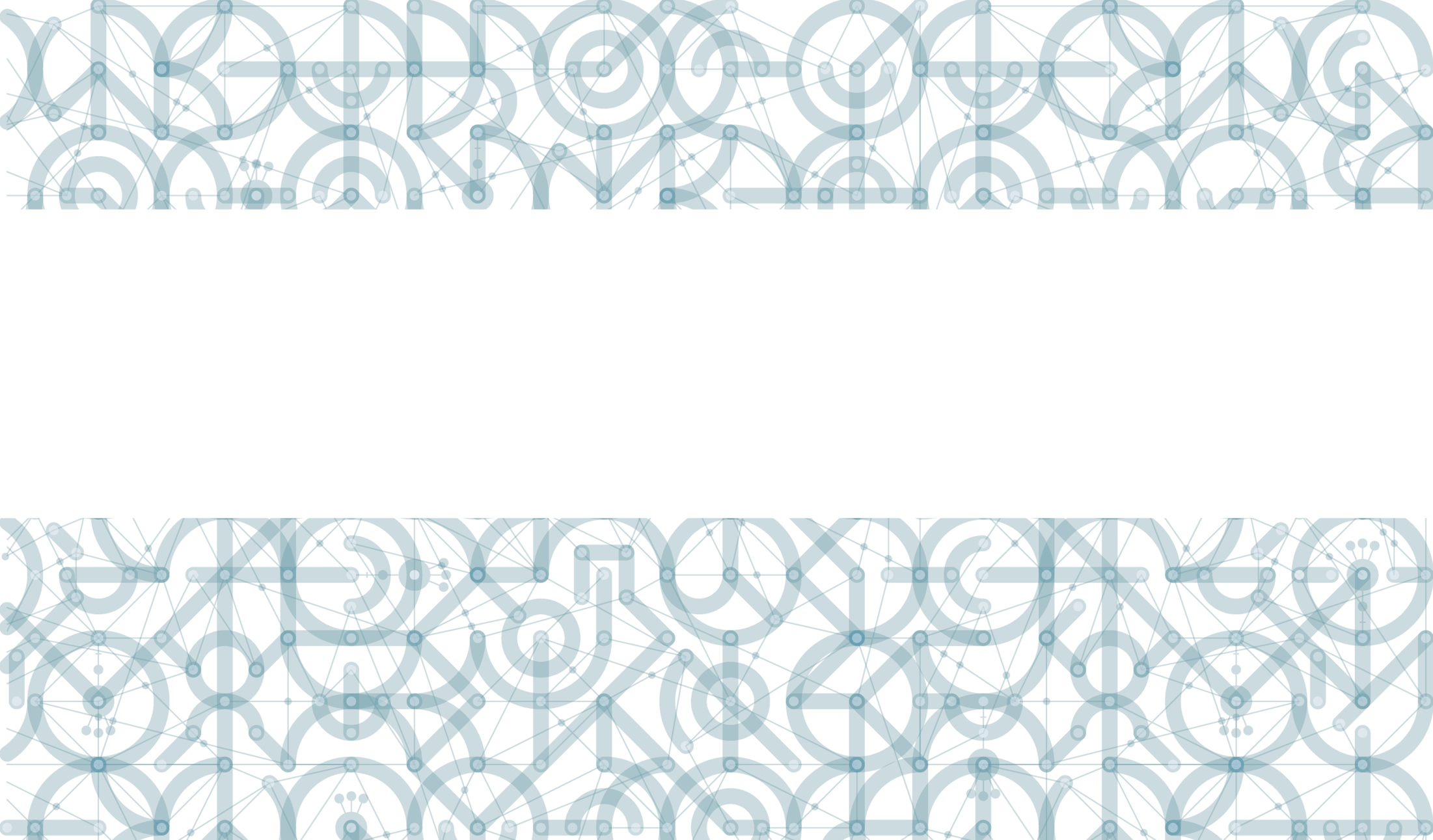 STRUKTURA PROJEKTU
Struktura projektu
Projekt žadatel skládá z jednotlivých klíčových aktivit vycházejících z podporovaných aktivit výzvy (a podpůrného nástroje):
 
Název klíčové aktivity tvoří žadatel v povinné struktuře: číslo podporované aktivity dle výzvy – jméno a příjmení výzkumného pracovníka dle projektu MSCA. 

Celkové způsobilé náklady musí odpovídat celkovému rozpočtu vyčíslenému pomocí Kalkulačky mobilit.
[Speaker Notes: Obsahem klíčových aktivit jsou jednotlivé mobility, návratová fáze a využití podpůrného nástroje. Všechny mobility musí příjemce zahájit do 6 měsíců od vydání právního aktu o poskytnutí/převodu podpory. Dobu mezi vydáním právního aktu a zahájením mobilit lze využít na přípravu mobilit. 

Kalkulačka počítá správně. Žadatel by měl vycházet z hodnot vypočtených Kalkulačkou, které jsou pro něj závazné. Popis uvedený v SPpŽP je pouze doplňujícím informativním údajem.
 
Uvědomuje si, že text v SPpŽP může být zavádějící. Z tohoto důvodu bude uveřejněno v FAQ.
 
Pro vysvětlení výpočet je následovný: „Výchozí náklad uskutečněné jednotky je dán součinem části výchozí hodnoty jednotkového nákladu (mzda včetně veškerých obligatorních výdajů) a korekčního koeficientu a to celé vynásobené pracovním úvazkem.“]
Příklad struktury projektu
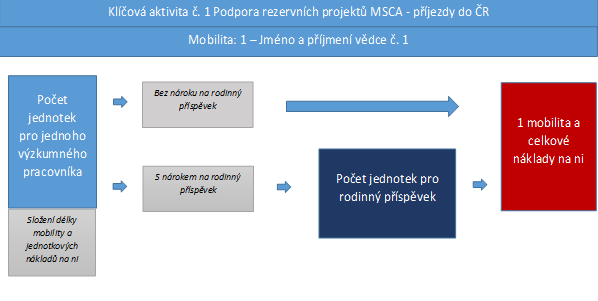 Příklad struktury projektu
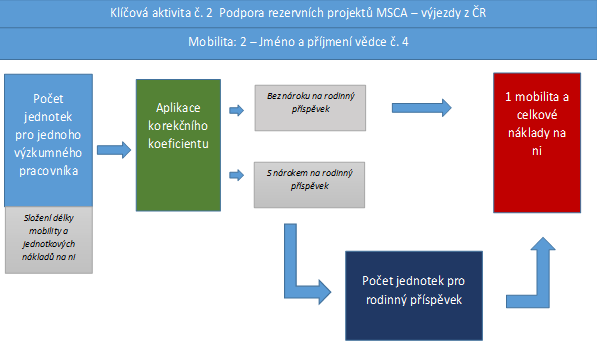 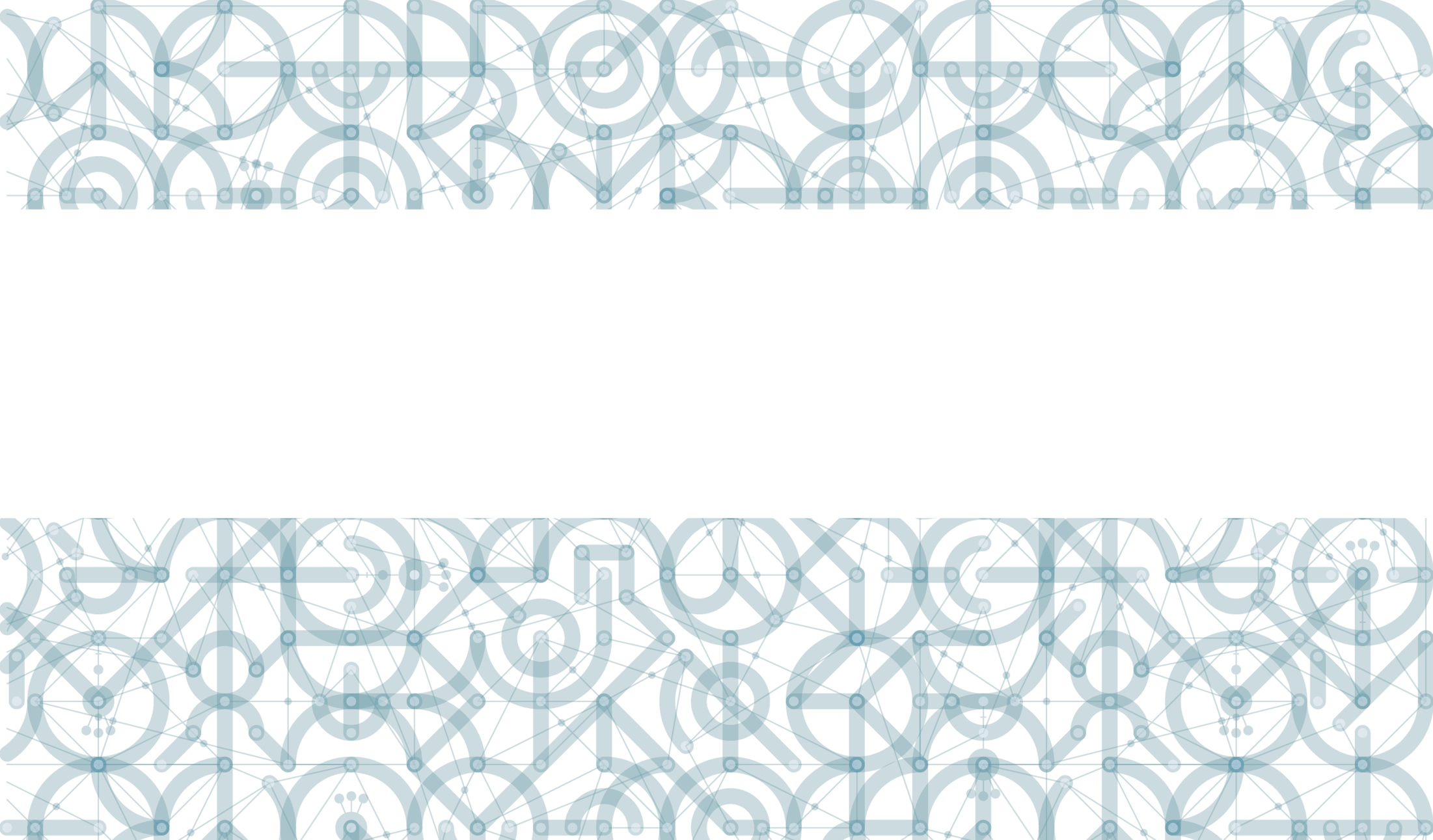 DALŠÍ DŮLEŽITÉ INFORMACE K VÝZVĚ
Další důležité informace k výzvě
Partnerství není v této výzvě umožněno
Spolupráce s hostitelskou institucí se dokládá memorandem o spolupráci nebo obdobným dokumentem 
Přípustné místo realizace:
Projekt může být realizován na území EU i mimo EU 
Žadatel musí mít sídlo na území ČR a je oprávněn předložit nejvýše jednu žádost o podporu.
Další důležité informace k výzvě
Žadatel je povinen v rámci projektu dodržovat principy uvedené v: 
Chartě pro výzkumné pracovníky, 
Kodexu chování a přijímání výzkumných pracovníků
Evropském kodexu chování pro integritu výzkumu.
[Speaker Notes: Žadatel je povinen prostřednictvím přílohy k žádosti o podporu prokázat, že bude v rámci projektu dodržovat principy uvedené v Doporučení Komise ze dne 11. března 20056, tj. v Chartě pro výzkumné pracovníky, Kodexu chování a přijímání výzkumných pracovníků a Evropském kodexu chování pro integritu výzkumu.]
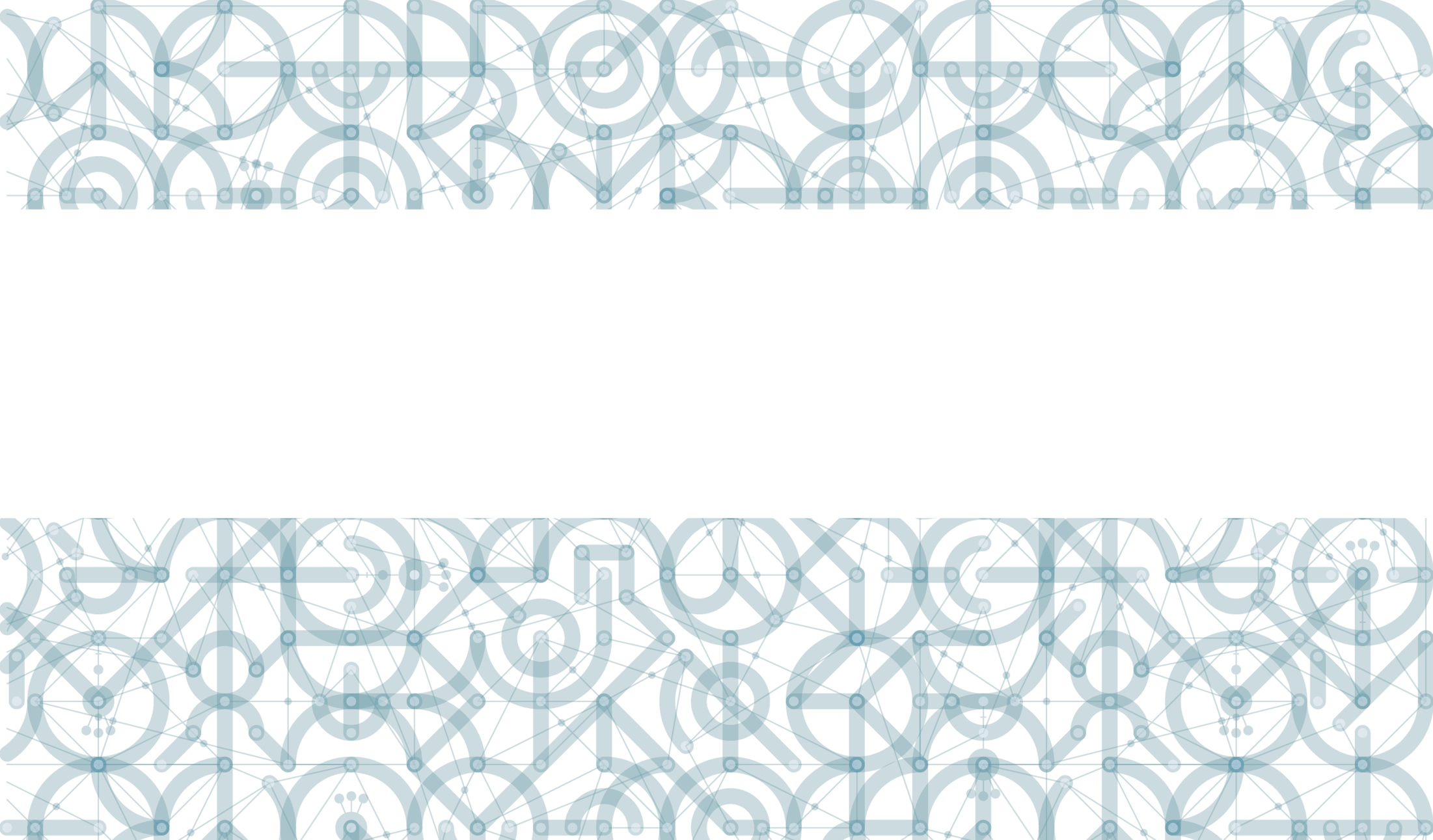 CÍLOVÉ SKUPINY
Cílové skupiny
Pracovníci výzkumných organizací
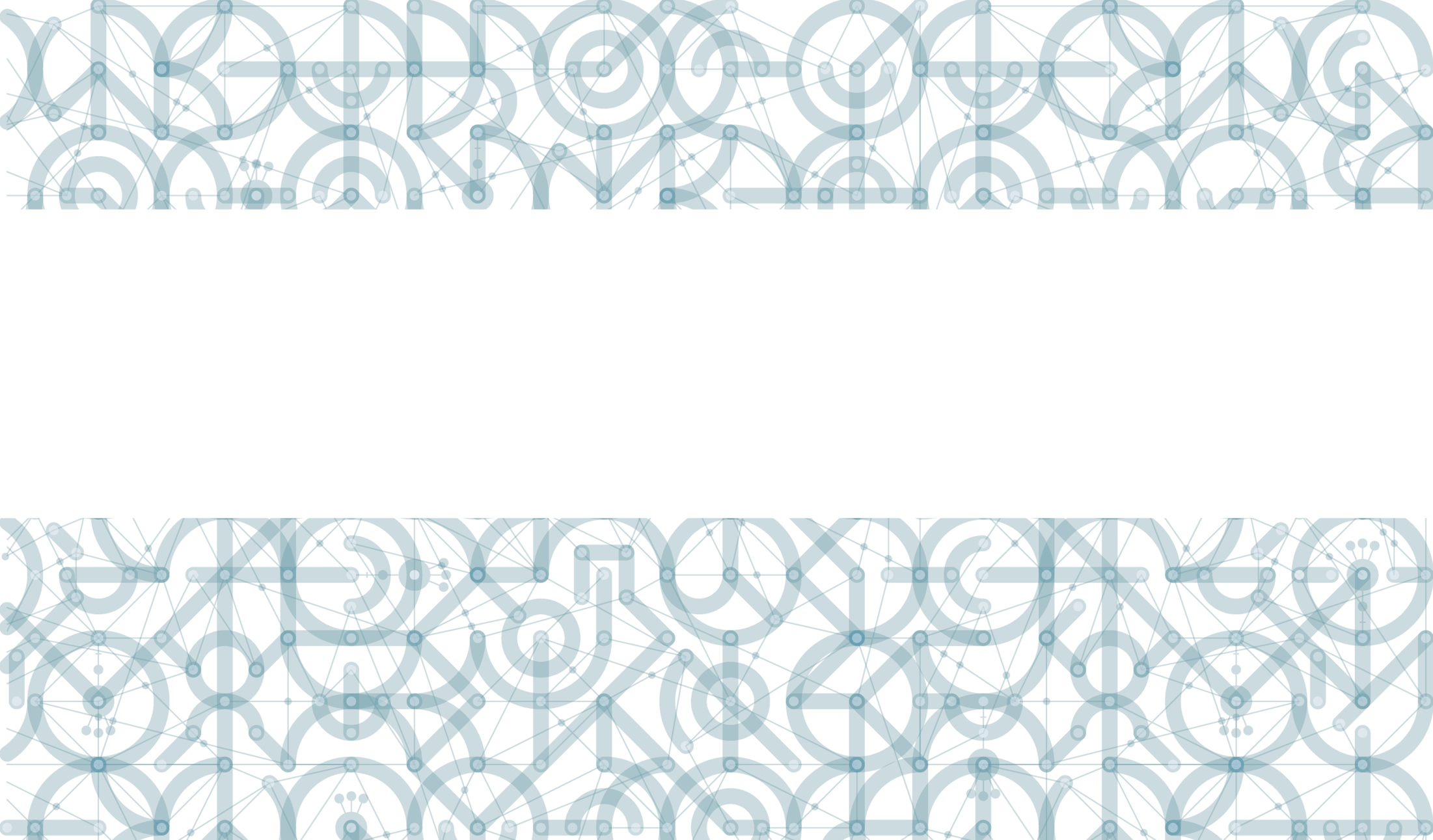 INDIKÁTORY
Počet podpořených výzkumných a akademických pracovníků – 2 08 00
Povinně volitelný k výběru, povinný k naplnění 
Svázaný s 6 00 00 a s 2 08 10

Indikátor je naplňován aktivitou č. 2 výzvy
Jedna osoba se rovná jedné dokončené mobilitě výzkumného pracovníka.
[Speaker Notes: V SPpŽP v kapitole 11 uvedeny pouze dokladování indikátorů milníku a výsledků výzvy.
Dokladování indikátorů výstupu je uvedeno v kapitole 5.2.4. přímo u přehledu aktivit a jejich věcného výkladu.]
Celkový počet účastníků – 6 00 00
Povinně volitelný k výběru, povinný k naplnění 

Indikátor je naplňován aktivitou č. 2 
Vykazují se osoby vykázané v indikátoru 2 08 00
Účastník se započítá ve chvíli, kdy splní hranici bagatelní podpory, která je pro tuto výzvu stanovena v rozsahu 960 hodin.
[Speaker Notes: 960 hodin = 6 měsíců.
příjemce eviduje postupně po měsících započtené hodiny očištěné o „nezpůsobilé hodiny“ viz 7.1.1 Pomocná tabulka pro započtení doby bez výkonu práce na mobilitě.]
Počet služeb poskytovaných nově příchozími výzkumnými pracovníky ze zahraničí – 2 04 03
Povinně volitelný k výběru, povinný k naplnění
Svázaný s 2 04 15 

Indikátor je naplňován aktivitou č. 1 výzvy 
Jedna služba se rovná jedné dokončené mobilitě výzkumného pracovníka.
Počet organizací, jejichž pracovníci zvýšili svou kvalifikaci ve VaV, jeho řízení a oblastech souvisejících – 2 08 10
Povinně volitelný výběru, povinný k naplnění

Indikátor je naplňován aktivitou č. 2 výzvy 
Do tohoto indikátoru se započítají příjemci v této výzvě. Indikátor může být vykázán po ukončení schválené návratové fáze u minimálně 50% jednotlivých mobilit.
Počet výzkumných organizací s nově příchozími výzkumnými pracovníky ze zahraničí nebo ze soukromého sektoru – 2 04 15
Povinně volitelný k výběru, povinný k naplnění

Indikátor je naplňován aktivitou č. 1 výzvy. 
Do tohoto indikátoru se započítají příjemci v této výzvě. Indikátor může být vykázán, pokud je dosaženo minimálně 50 % všech příslušných jednotek výstupů indikátoru 2 04 03.
Mobility ze soukromého sektoru nejsou pro tuto výzvu relevantní.
Počet podpořených spoluprací – 5 43 10
Nepovinný k výběru, povinný k naplnění
Indikátor je povinný k výběru pro aktivity č. 2. Pro aktivitu č. 2 je povinný v případě, že je součástí mobility secondment.
Vykazují se spolupráce vzniklé v průběhu projektu doložené memorandem o spolupráci nebo obdobným dokumentem a zprávou o průběhu spolupráce.
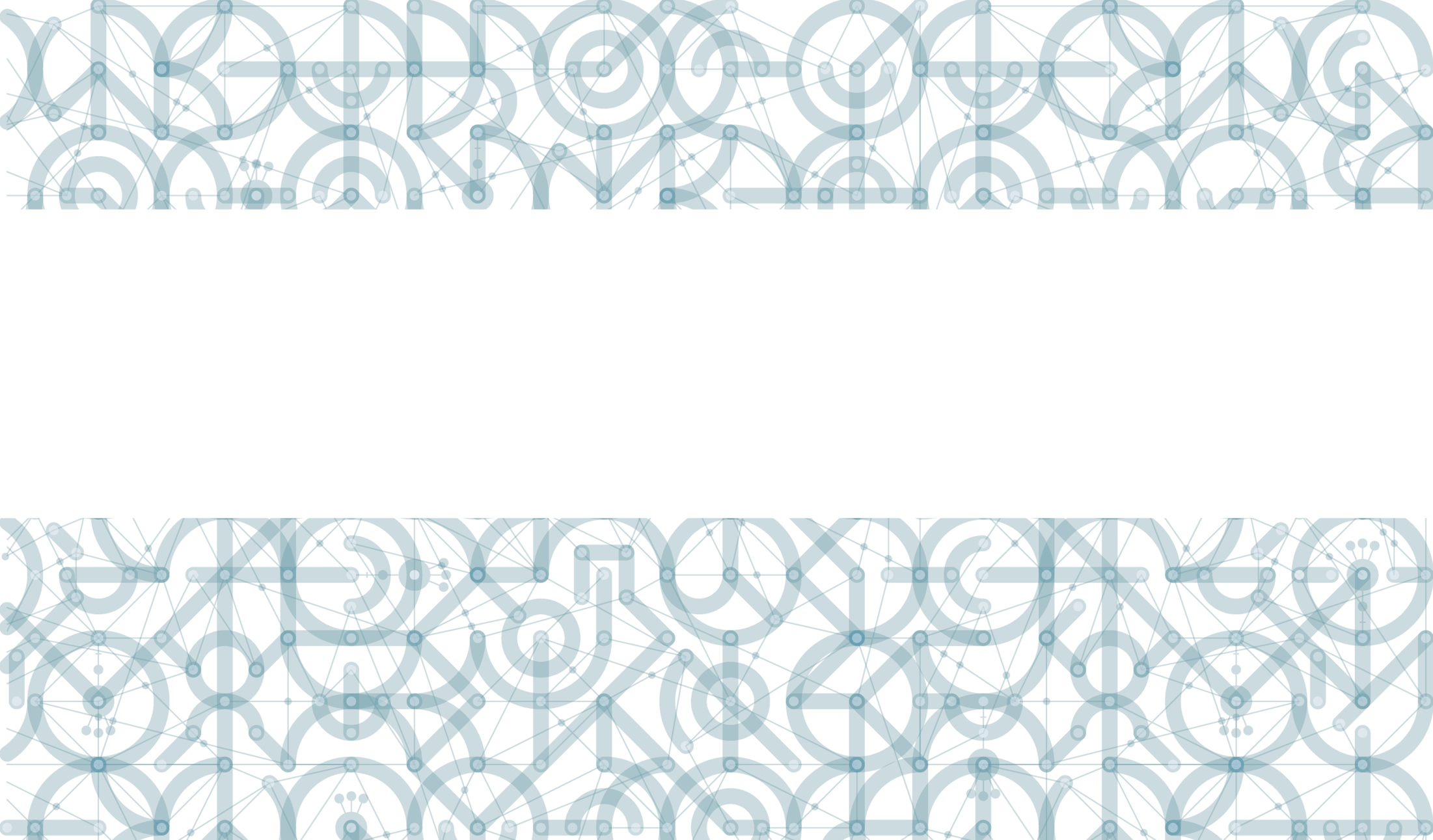 DALŠÍ ZDROJE INFORMACÍ K VÝZVĚ
Užitečné odkazy
Veškeré informace o výzvě:
http://www.msmt.cz/strukturalni-fondy-1/vyzva-c-02-17-050-mezinarodni-mobilita-vyzkumnych-pracovniku-2
Vzory příloh žádosti o podporu:
Čestné prohlášení Charta, Kodexy
Čestné prohlášení rodinný příspěvek 
kalkulacka mobilit-MSCA  

Vzory příloh ZoR:
Zpráva o činnosti 
Zpráva o činnosti v návratové fázi
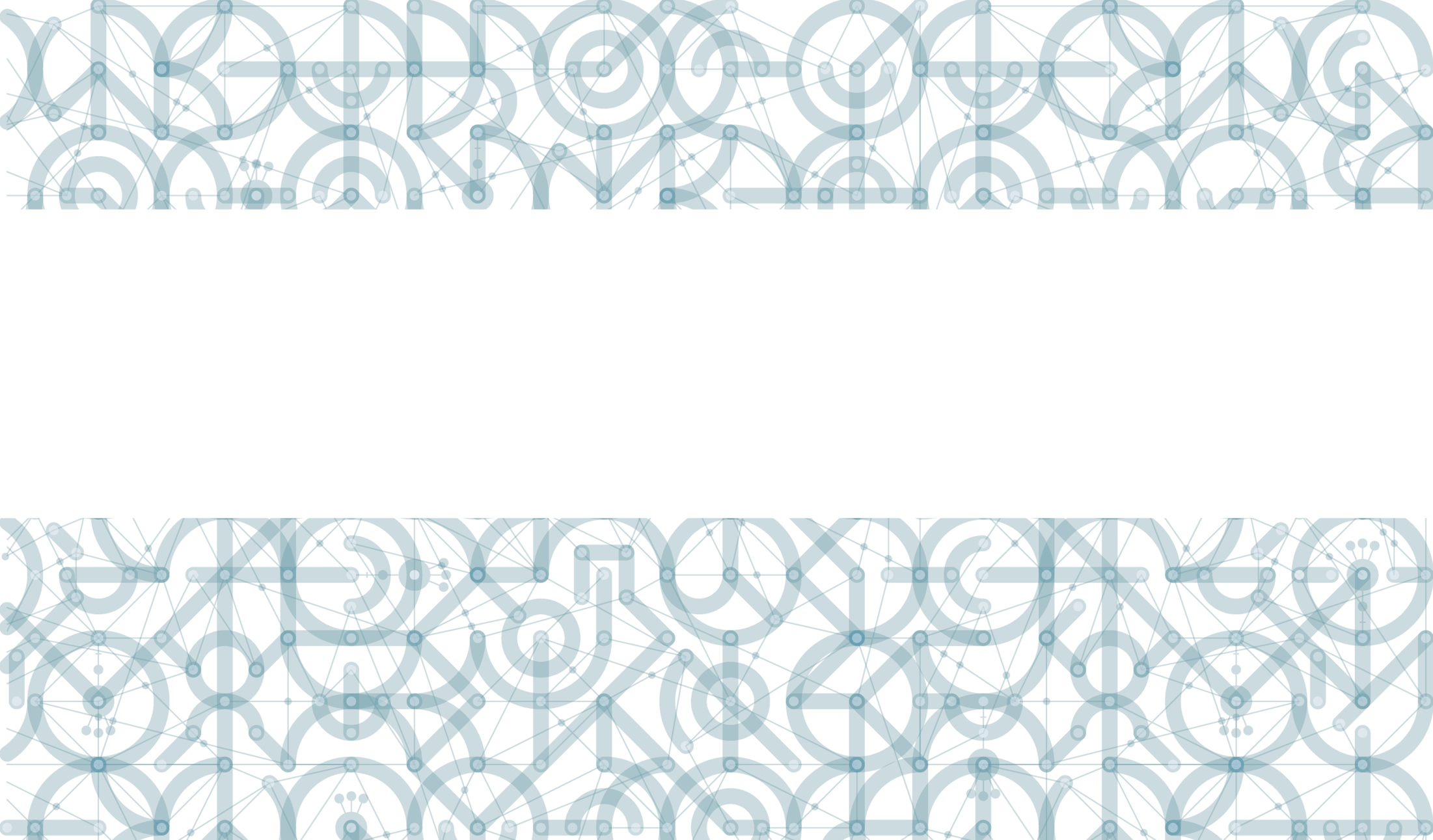 Děkuji za Vaši pozornost.